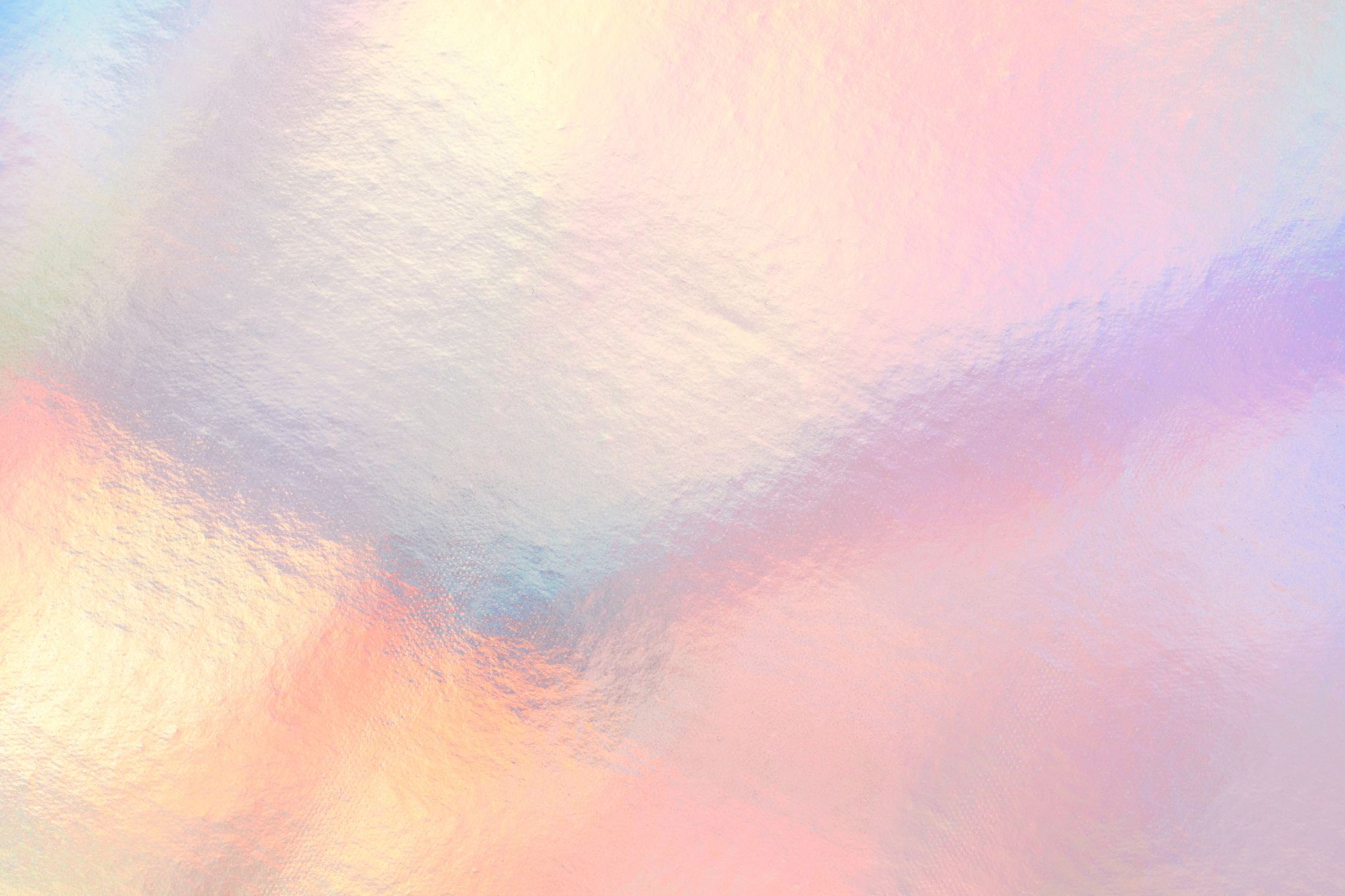 สรุปTENSES
___________
Exercises : TENSES
Exercise 1		Choose  the  best  answer.

1.  Joe ____________ away when he saw me.
		1.  walk	     		2.  walks	            	3.  walked			4.  is walking
2.  What time _____________ his train __________ yesterday?
		1.  is / leaving		2.  did / leave			3.  was / leaving		4.  did / left
3.  While he was living with us, he _____________ us a lot.
		1.  helps			2.  has helped		3.  helped			4.  had helped
4.  Where ____________ when the fire broke out?
		1.  are you			2.  were you			3.  are you being		4.  were you being
5.  While Linda was cooking, Julie __________ some vegetables
		1.  washes			2.  is washing			3.  was washed		4.  was washing
6.  Did he always ___________ his job with care when he worked with you?
		1.  do			2.  did		 	 		3.  doing			4.  done
7.  I ___________ up early every day when I lived there.
		1.  get		    	2.  got		 			3.  am getting		4.  was getting
8.  English and French ____________ all over Europe.
		1.  speak	    	2.  spoke				3.  are spoken		4.  were spoken
9.  Will they ___________ for us when we arrive?
		1.  wait	              	2.  waiting			3.  be waited			4.  be waiting
10.  I ___________ to work hard next term.
		1.  shall	    		2.  am 	          		 	3.  will		 		4.  am going
11.  The train has just ___________  the station.
		1.  leave	    		2.  leaves	           		3.  left		 		4.  is leaving
12.  He has ___________  five accidents since he began driving.
		1.  had			2.  having	           		3.  has		 		4.  have
13.  More and more rice is ___________  each year.
		1.  eat				2.  ate				3.  eating	           		4.  eaten
14.  We ___________  there yesterday.
		1.  stop	  		2.  have stopped	     	3.  stopped	           	 	4.  have been stopping
15.  ___________  you ___________  a good time last weekend?
		1.  Did / have			2.  Did / had			3.  Have / had		4.  Have / have
16.  They ___________  Married next summer.
		1.  get				2.  gets			3.  are getting	      	4.  got
17.  At six o’clock yesterday, I ___________  in my room.
		1.  sleep	     		2.  was sleeping		3.  slept			4.  were sleeping
18.  I was ___________  By a big dog yesterday.
		1.  being chased		2.  chased			3.  chasing			4.  chase
19.  The key ___________ by the servant.
		1.  has found	      		2.  has been found	        	3.  have found	    	4.  Has been finding
20.  Cows are ___________  sacred  in  India.
		1.  consider	      		2.  considered	     	   3.  considering	     		4.  considers
21.  They ___________  six glasses this week.
			1.  already break					2.  have already broken
			3.  already broken					4.  have already been broken
22.  When I ___________  young, I liked to eat bananas.
		1.  am		   		2.  was being	     	 	3.  was					4.  were
23.  I ___________ In the garden when it started to rain.
		1.  work	     	   	2.  worked	     	  	3.  was working	        		4.  were working
24.  As soon as the pickpocket ___________ the policeman, he ran away.
		1.  sees	  	   	2.  were seen	      		3.  was seeing	         		4.  saw
25.  Are you ready?  Not yet.  We ___________  ready in ten minutes.
		1.  have got  		   	2.  were getting		3.  got					4.  will get
 26.  The maid ___________  the floor when the phone rang.
		1.  was sweeping	   	2.  has swept	  		3.  sweeps				4.  swept
27.  I ___________  the telephone bill yet.
		1.  haven’t paid	   	 2.  didn’t pay	  		3.  don’t pay				4.  wasn’t paying
28.  I came back from school twenty minutes ___________   .
		1.  since	     	   	2.  already		 	3.  ago					4.  then
29.  Have you finished your homework?     - No, ___________  .
       	1.  not  yet	     		2.  never		 	3.  ever	           			4.  then
30.  Sam has ___________  come back from school.
		1.  ever	    	   	2.  just		    		3.  since 				4.  yet
Exercise 2  	In each of the following sentences, determine whether each sentence is correct. If it is incorrect, correct it.                     If it is correct, write “correct”.
1. The police has not decided whether or not to charge the three young men with possession of illegal drugs.
	____________________________________________
2.  Nancy tried to tell me that all the things Bob said was true.
	____________________________________________
3.  When she came in she immediately sat the package on the nearest table.
	_____________________________________________
4.  The gallery owner told us that he already returned the works of last month’s exhibition to the various artists.
	____________________________________________
5.  The branches of a bush usually rises directly from the ground and do not spread out from a central trunk.
	_____________________________________________
6.  We got up early, ate breakfast, and cleaned the house – all before my aunt arrived.
	______________________________________________
7.  When you go to visit the Browns tomorrow, please give them these cake recipes.
	______________________________________________
8.  Rarely are animal products, such as meat, milk, or eggs, sold directly to the consumer.
	_____________________________________________
9.  In ancient Egypt, Mesopotamia, and China, canals were built primarily to control floodwaters and to irrigate the desert.
	_____________________________________________
10.  They rose their hands above their heads when the teacher asked them to raise their hands.
	_____________________________________________
11.  It’s fortunate that he hasn’t never forgotten how to speak his native language as he was very young when he left his country.
	____________________________________________
12.  My book had three torn pages, which I tried to tape before I left home.
	____________________________________________
13.  Michael tried to get a large group to clean up the park but he had found only one person willing to help.
	____________________________________________
14.  If you had gone to last night’s game, I am sure that  you would have enjoyed seeing our team win.
	____________________________________________
15.  Even though many people had already did it, she did not want to.
	____________________________________________
 16.  A barometer is a device used to measure atmospheric pressure.
	____________________________________________
17.  My sister cut her finger rather deeply, so mother and I take her to hospital.
	____________________________________________
18.  When we visited the Bahamas last summer, we had seen some amazing fish.
	____________________________________________
19. This morning, all Bangkok banks in the capital announce that interest rates for all Bua Luang Projects would be raised to 10%.
	____________________________________________
20.  When you arrived at the theater, please look for us.
	____________________________________________
*********************************************************************************************************************************************************